Case Ohjaamo Forssa
Hanna Segarra
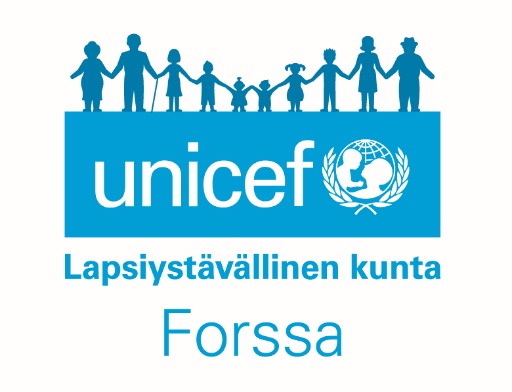 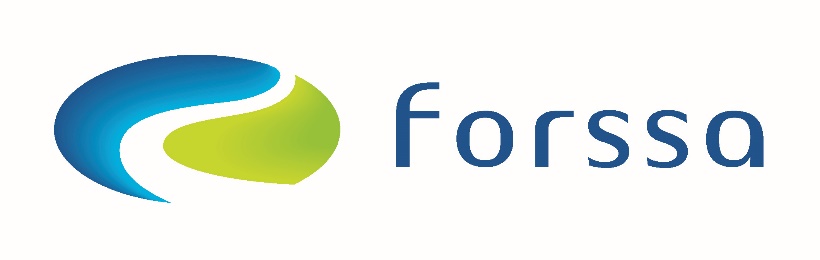 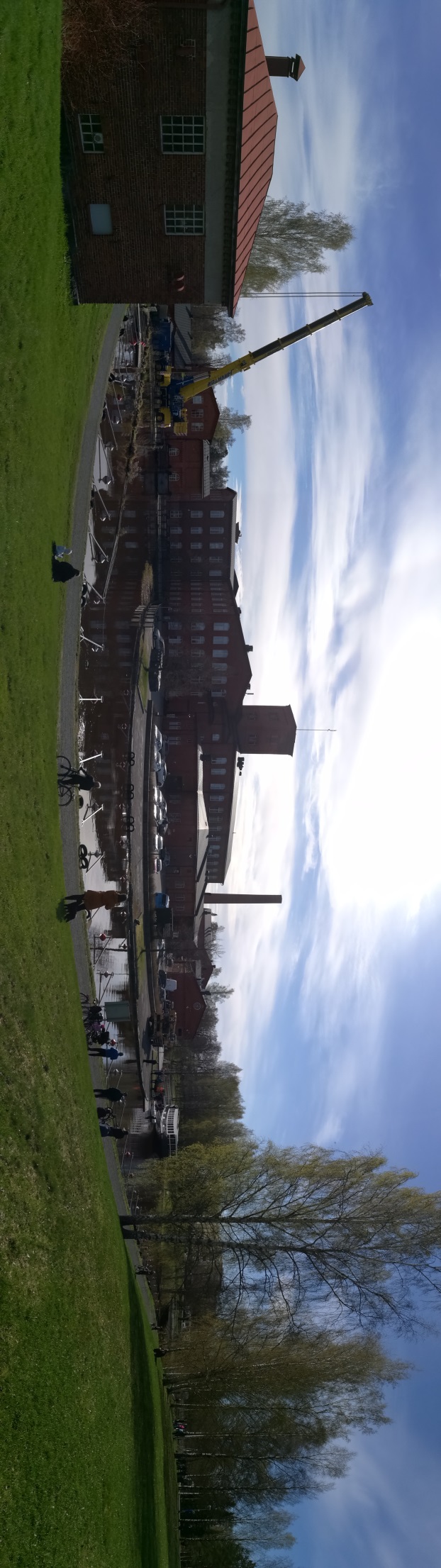 Forssa
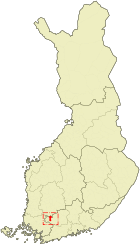 Kanta-Hämeen kolmanneksi suurin kaupunki
Forssan seutukunnan keskus
n. 17 100 asukasta
Ohjaamo Forssan kehittämisen painopisteet
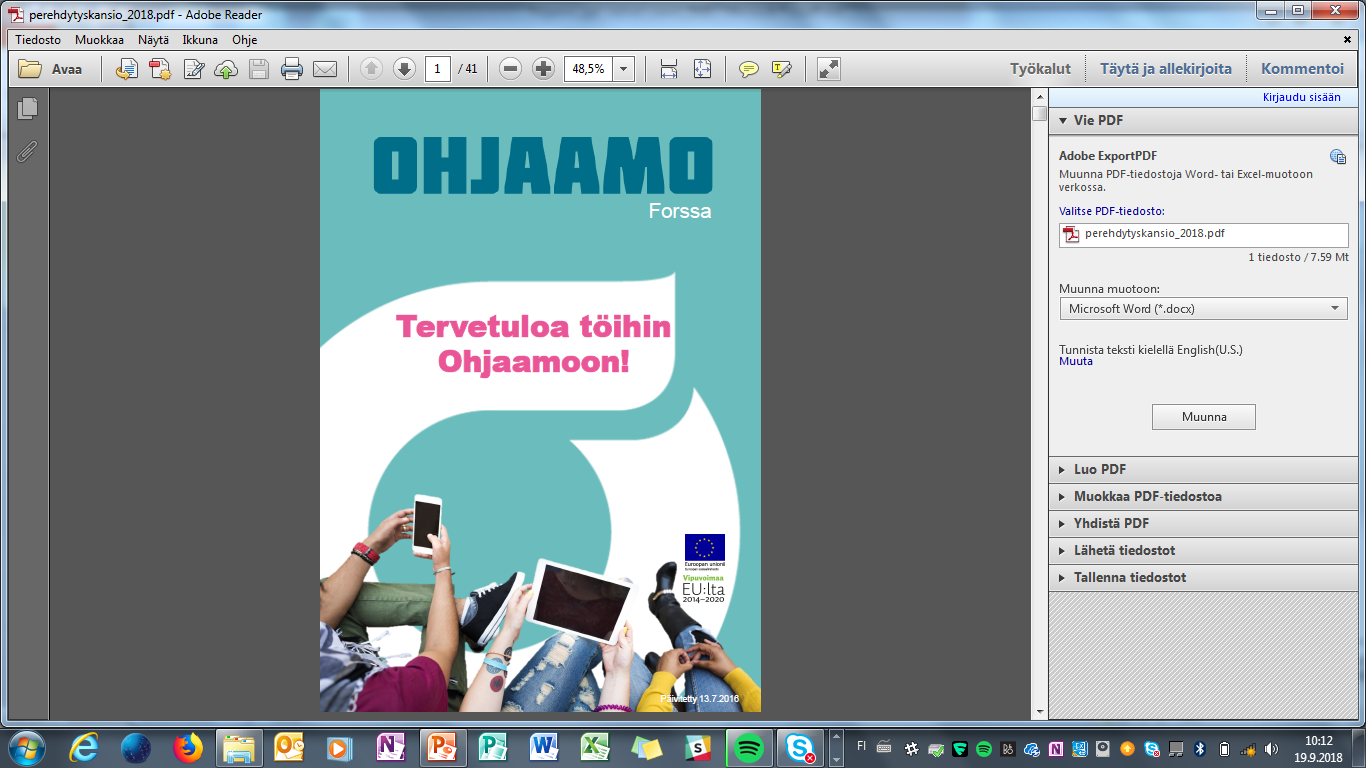 Toimintakulttuuri
Asiakaslähtöisyys 
Johtamiskäytänteet 
Ohjaamolaisen työnkuva
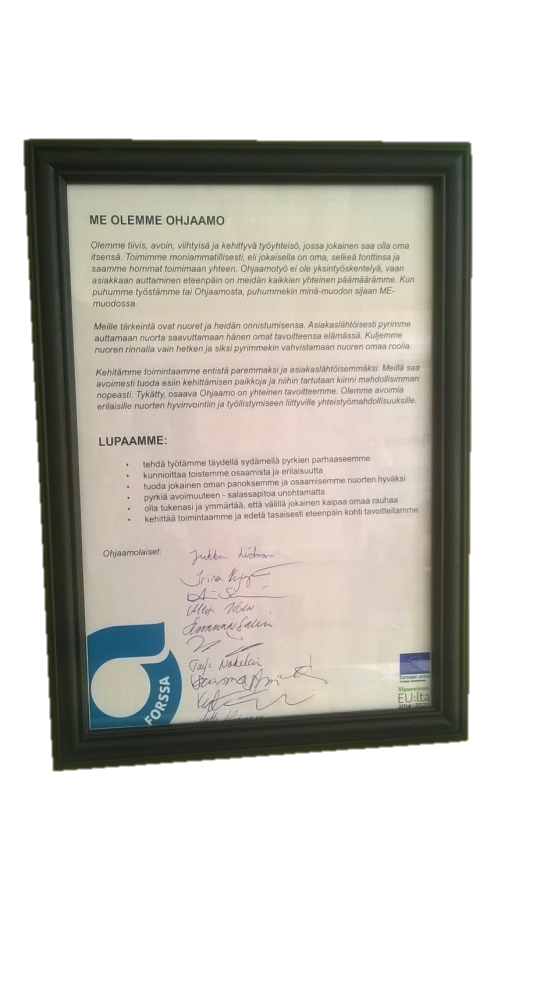 Moniammatillisen yhteistyön hyödyt
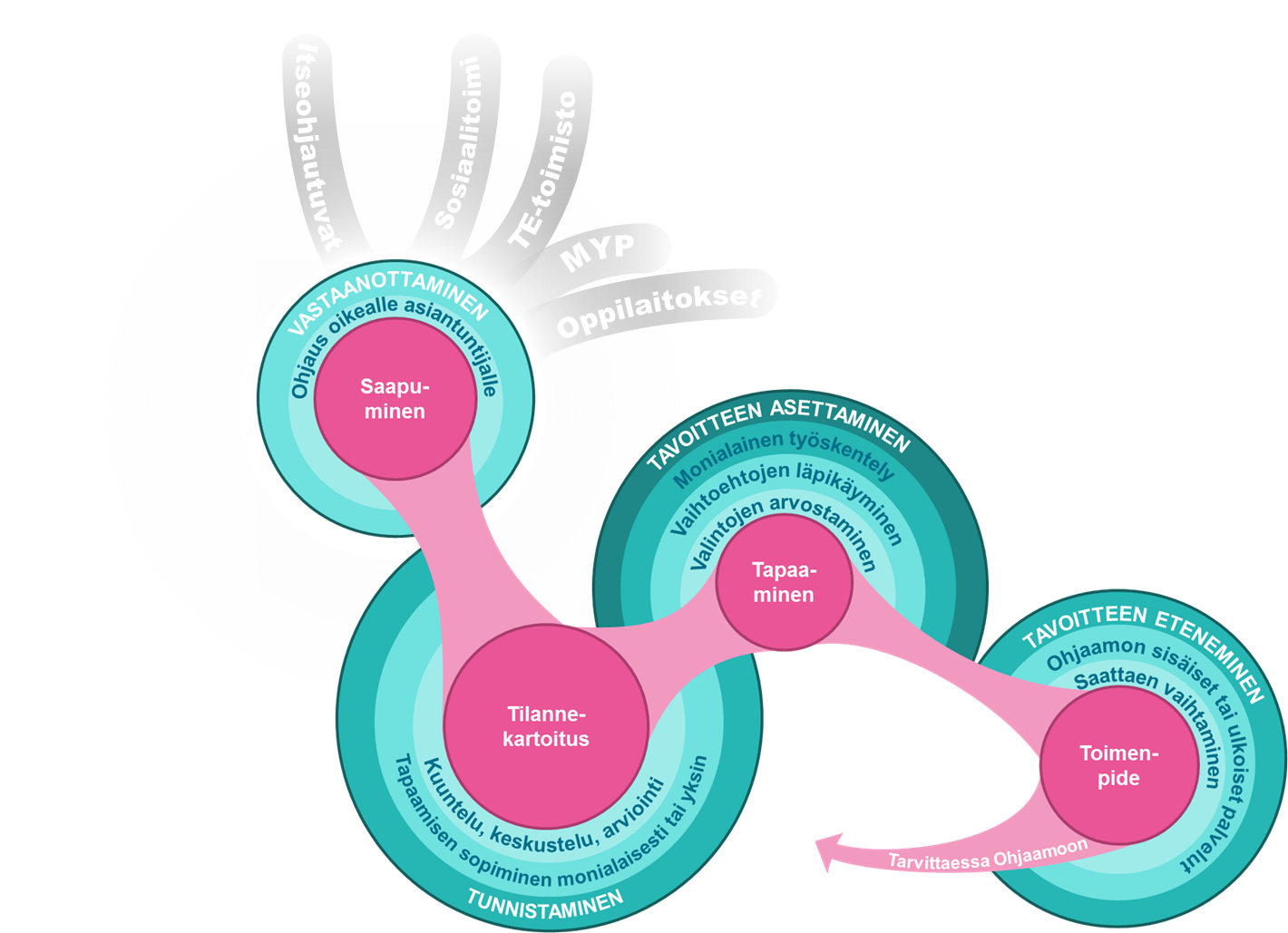 Kuva: Irina Kujanpää
Kiitos!
Kuva: Pixapay